Tkinter
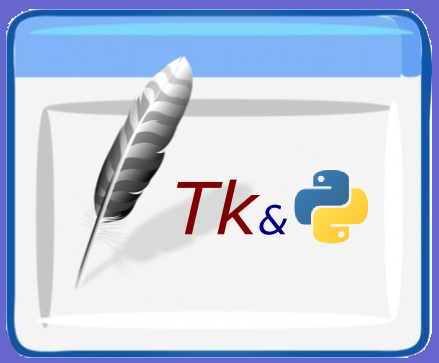 Event.
אירוע.
Events and Bindings
widget.bind(event, handler)
Keyboard
import tkinter as tk
             
def event_info(event):
    pass

root = tk.Tk()         
root.bind("<KeyPress>", event_info) 
root.mainloop()
Peymer Anatoly
1
Tkinter
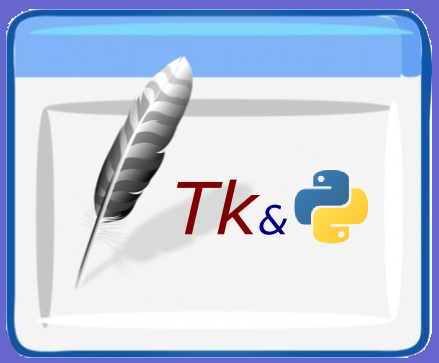 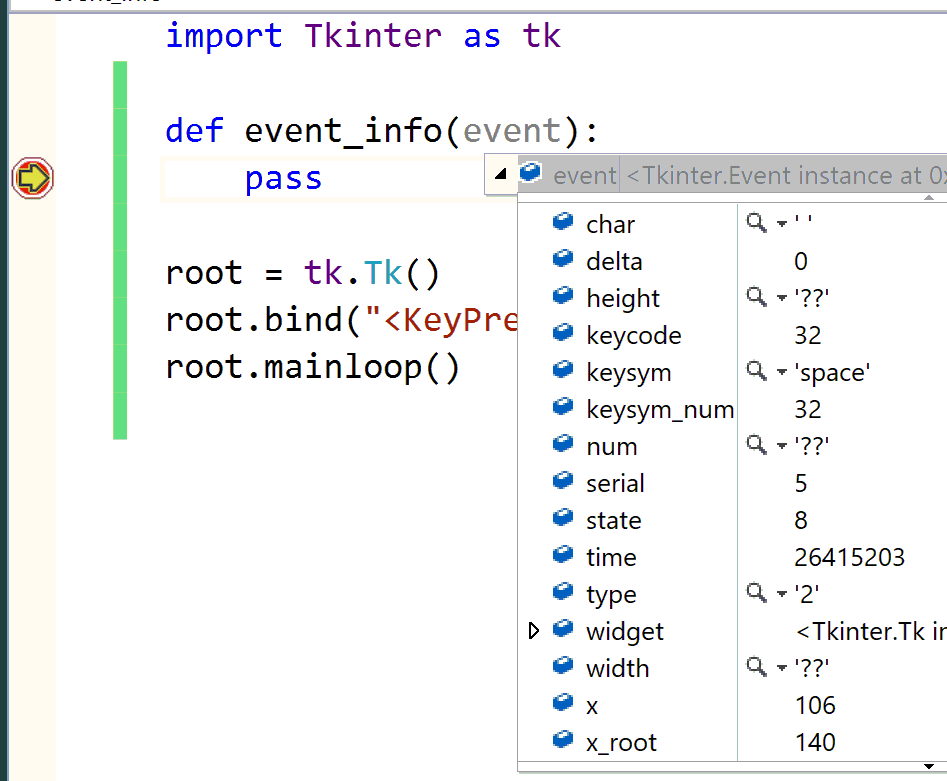 Peymer Anatoly
2
Tkinter
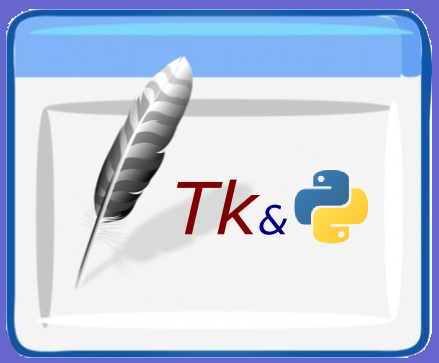 from tkinter import * 
tk = Tk()        
             
def event_info(event):
    print (dir(event))
    
tk.bind("<KeyPress>", event_info) 
tk.mainloop()
0
1
2
3
4
5
6
['__doc__', '__module__', 'char', 'delta', 'height', 'keycode', 'keysym', 'keysym_num', 'num', 'serial', 'state', 'time'
, 'type', 'widget', 'width', 'x', 'x_root', 'y', 'y_root']
Peymer Anatoly
3
Tkinter
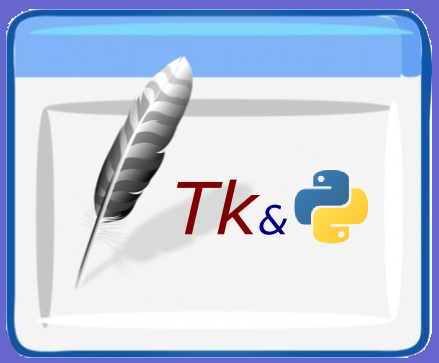 Events and Bindings
import tkinter as tk
             
def event_info(event):
    k=dir(event)
    key=getattr(event,k[6])
    root.title(key)

root = tk.Tk()         
root.bind("<KeyPress>", event_info) 
root.mainloop()
Peymer Anatoly
4
Tkinter
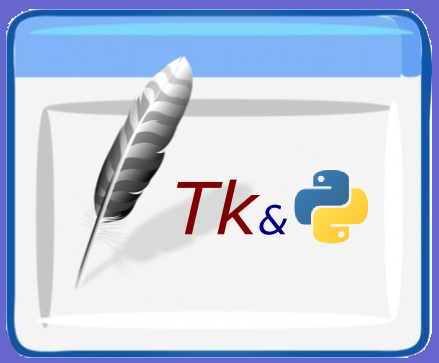 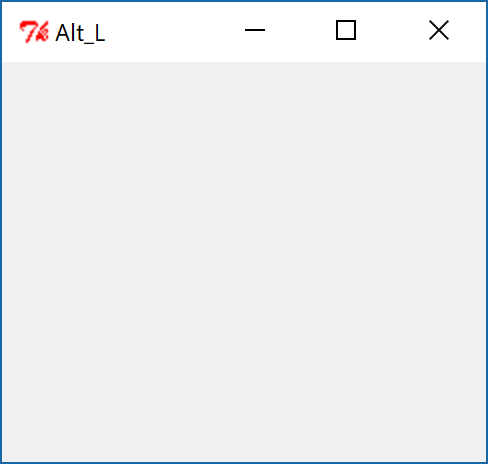 Peymer Anatoly
5
Tkinter
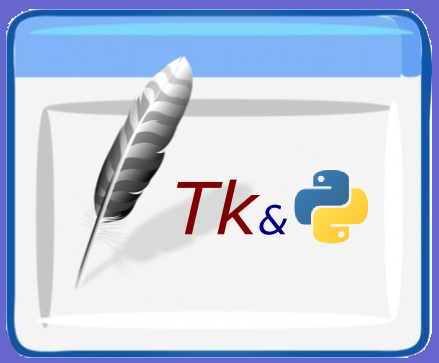 Mouse
import tkinter as tk
             
def callback(event):
    root.title('x={0:2d}, y ={1:2d}'.format(event.x, event.y))

root = tk.Tk() 
bg_image = tk.PhotoImage(file ="bg.gif")
lbl = tk.Label (root, image = bg_image) 
lbl.pack()
lbl.bind("<Button-1>", callback)
root.mainloop()
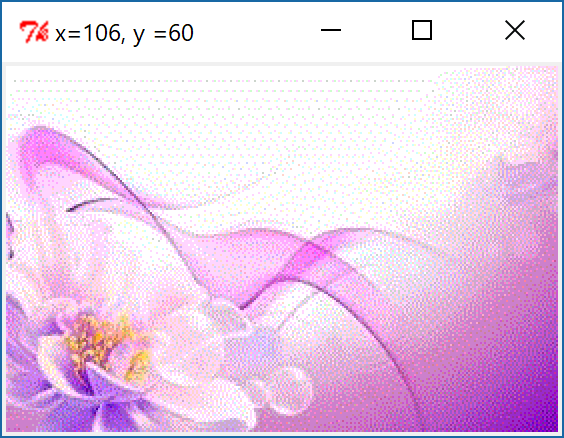 6
Peymer Anatoly
Tkinter
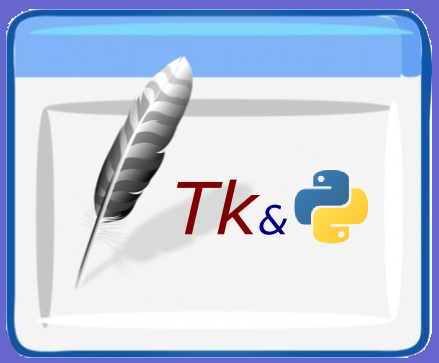 Mouse
import tkinter as tk
             
def callback(event):
    root.title('x={0:2d}, y ={1:2d}'.format(event.x, event.y))

root = tk.Tk() 
bg_image = tk.PhotoImage(file ="bg.gif")
lbl = tk.Label (root, image = bg_image) 
lbl.pack()
lbl.bind("<Motion>", callback)
root.mainloop()
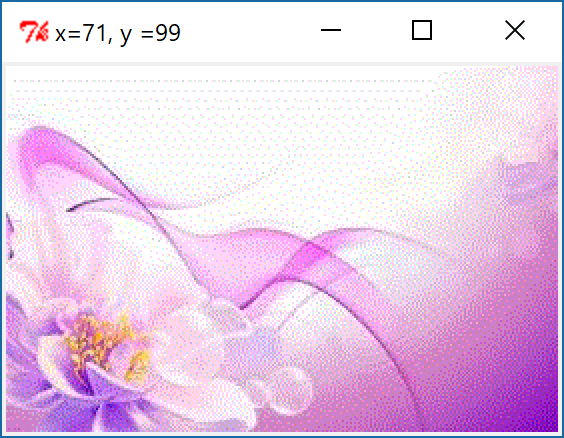 7
Peymer Anatoly
Tkinter
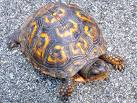 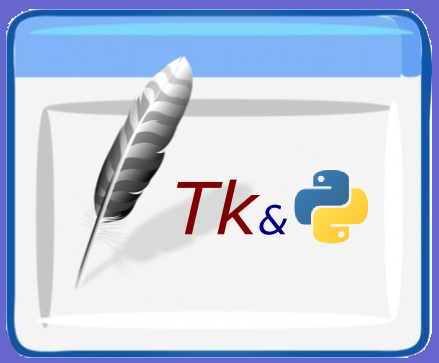 Arrange the widgets according to the picture.
Easy
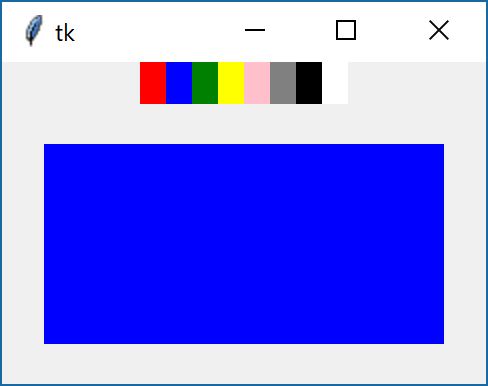 Peymer Anatoly
8
Tkinter
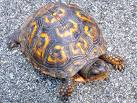 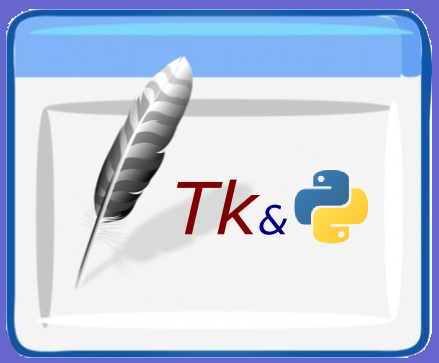 Arrange the widgets according to the picture.
Easy
import tkinter as tk

def color_selection(event):
    frame_canvas['bg']= event.widget._name

            
def colors():
    names_colors = ['red', 'blue', 'green','yellow', 'pink', 'gray','black', 'white']
    for i in range(len(names_colors)):
        lbl = tk.Label (frame_colors, name=names_colors[i], bg = names_colors[i], width =1, height = 1) 
        lbl.pack(side = 'left')
        lbl.bind("<Button-1>", color_selection)
 
root = tk.Tk()
frame_colors = tk.Frame(root)
frame_colors.pack() 
frame_canvas = tk.Frame(root,width =200, height = 100)
frame_canvas.pack(padx=20, pady=20)
colors()
root.mainloop()
Peymer Anatoly
9
Tkinter
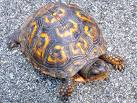 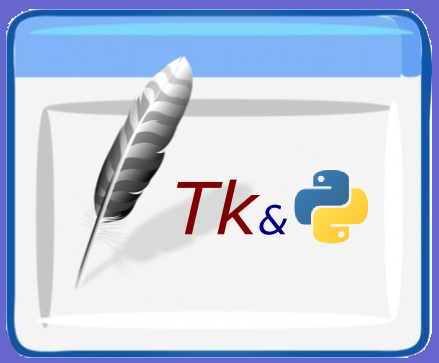 Arrange the widgets according to the picture.
Medium
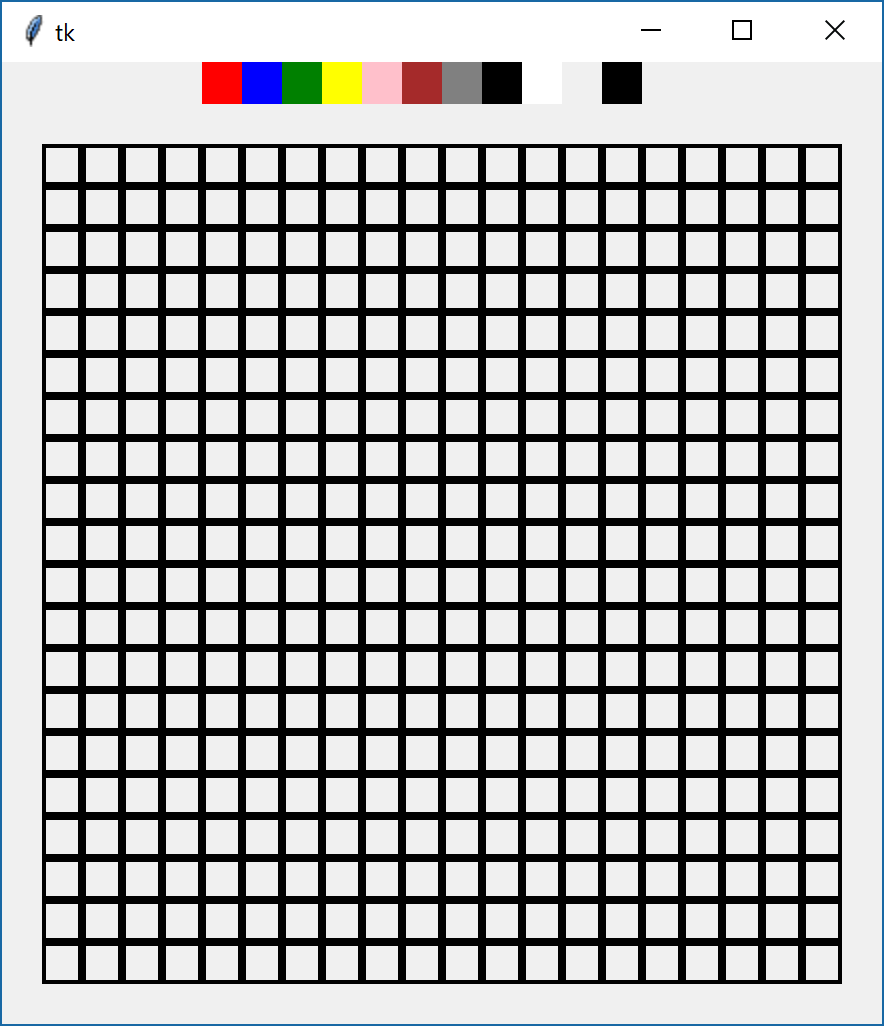 Peymer Anatoly
10
Tkinter
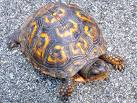 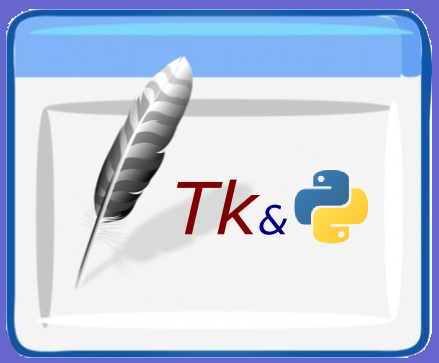 Arrange the widgets according to the picture.
Hard
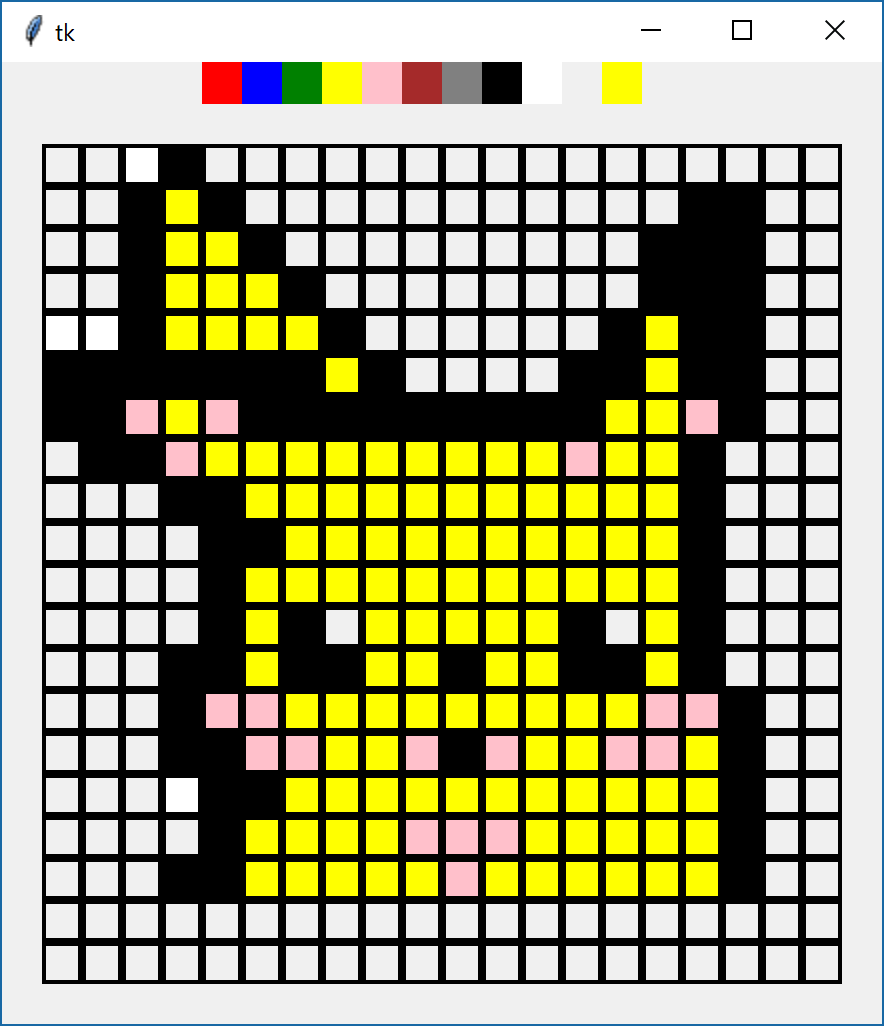 Peymer Anatoly
11
Tkinter
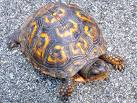 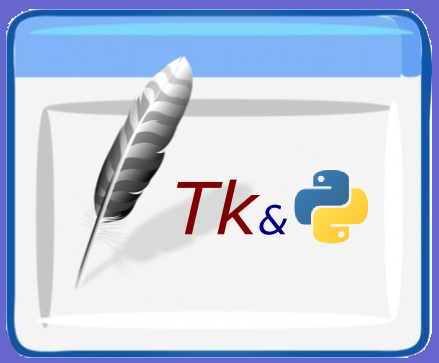 Arrange the widgets according to the picture.
יצירתיות
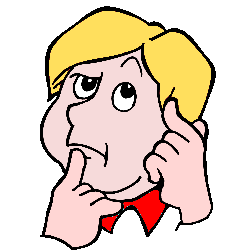 Peymer Anatoly
12